Two Draggable Cats
CS 5010 Program Design Paradigms “Bootcamp”
Lesson 3.4
© Mitchell Wand, 2012-2014
This work is licensed under a Creative Commons Attribution-NonCommercial 4.0 International License.
1
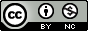 TexPoint fonts used in EMF. 
Read the TexPoint manual before you delete this box.: AAA
[Speaker Notes: Welcome to Week 2, Lesson 1: "How to Design Universe Programs".

In this lesson, you will learn the steps in designing universe programs.  You will learn how to decide what data goes into the state of a world, and what does not.

We will also introduce the concept of a "wish list" to help you organize your program.]
Introduction and Learning Objectives
In this lesson, you will learn how to build more complicated worlds with more than one object.
By the end of this lesson you should be able to
Write more complex data definitions, representing information in appropriate places.
Use templates to guide the development of programs incorporating multiple data definitions.
Requirements
Like draggable-cat, except:
We have 2 cats in the scene
Each cat can be individually selected, as in draggable-cat
Space pauses or unpauses the entire animation
Demo: two-draggable-cats: http://www.youtube.com/watch?v=XvODwv7ivrA
two-draggable-cats: demo
Note: I've added a bunch of tests since this video was made.  Study them!
YouTube link
Information Analysis: World
The world has two cats and a paused?
it is the whole world that is paused or not
Data Definitions: World
;; REPRESENTATION:
;; A World is represented as a (make-world cat1 cat2 paused?)
;; INTERPRETATION:
;; cat1, cat2 : Cat      the two cats in the world
;; paused?    : Boolean  is the world paused?

;; IMPLEMENTATION:
(define-struct world (cat1 cat2 paused?))

;; CONSTRCTOR TEMPLATE:
;; (make-world Cat Cat Boolean)

;; OBSERVER TEMPLATE:
;; world-fn : World -> ??
(define (world-fn w)
  (... (world-cat1 w) (world-cat2 w) (world-paused? w)))
Information Analysis: Cat
Each cat has x-pos, y-pos, and selected?
What about paused?
cats aren't individually paused
it's the whole thing that is paused or not.
Data Definitions: Cat
;; REPRESENTATION:
;; A Cat is represented as (make-cat x-pos y-pos selected?)
;; INTERPRETATION:
;; x-pos, y-pos : Integer      the position of the center of the cat
;;                             in the scene 
;; selected?                   describes whether or not the cat is selected.

;; IMPLEMENTATION
(define-struct cat (x-pos y-pos selected?))

;; CONSTRUCTOR TEMPLATE:
;; (make-cat Integer Integer Boolean)

;; OBSERVER TEMPLATE:
;; template:
;; cat-fn : Cat -> ??
(define (cat-fn w)
 (... (cat-x-pos w)
      (cat-y-pos w) 
      (cat-selected? w)))
Data Design Principles
Every value of the information should be represented by some value of the data
otherwise, we lose immediately!
Every value of the data should represent some value of the information
no meaningless or nonsensical combinations
if each cat had a paused? field, then what would it mean for one cat to be paused and the other not?
Is it possible for one cat to be paused and the other not?
Follow the template!
If your world has some cats in it, then your world function will just call a cat function on each cat.
The structure of your program will follow the structure of your data definitions.
Let's watch this at work:
world-after-tick
;; world-after-tick : World -> World
;; RETURNS: the world that should follow the
;; given world after a tick
;; STRATEGY: Cases on whether the world is paused

(define (world-after-tick w)
  (if (world-paused? w)
    w
    (make-world
      (cat-after-tick (world-cat1 w))
      (cat-after-tick (world-cat2 w))
      false)))
(world-cat1 w) is a cat, so we just call a cat function on it
Remember: The Shape of the Program Follows the Shape of the Data
world function
World
cat function
Cat
Data Hierarchy (the world contains 2 cats)
Call Tree (the arrow goes from caller to callee)
12
cat-after-tick
;; cat-after-tick : Cat -> Cat
;; RETURNS: the state of the given cat after a tick in an
;; unpaused world.

;; EXAMPLES: 
;; cat selected
;; (cat-after-tick selected-cat-at-20) = selected-cat-at-20
;; cat paused:
;; (cat-after-tick unselected-cat-at-20) = unselected-cat-at-28

;; STRATEGY: Cases on whether the cat is selected, then use
;;           constructor template for cat.

;; function definition on next slide
It would be OK to write just "Use template on c"
cat-after-tick definition
(define (cat-after-tick c)
  (if (cat-selected? c)
    c
    (make-cat
      (cat-x-pos c)
      (+ (cat-y-pos c) CATSPEED)          
      (cat-selected? c))))
world-to-scene
world-to-scene follows the same pattern:  the world consists of two cats, so we call two cat functions.
Both cats have to appear in the same scene, so we will have to be a little clever about our cat function.
world-to-scene
;; world-to-scene : World -> Scene
;; RETURNS: a Scene that portrays the 
;;   given world.
;; STRATEGY: Use template for World on w
(define (world-to-scene w)
  (place-cat
    (world-cat1 w)
    (place-cat
      (world-cat2 w)
      EMPTY-CANVAS)))
The pieces are cats, so create a wishlist function to place a cat on a scene
place-cat
;; place-cat : Cat Scene -> Scene
;; returns a scene like the given one, but with
;; the given cat painted on it.
;; strategy : Use template for Cat on c
(define (place-cat c s)
  (place-image
    CAT-IMAGE
    (cat-x-pos c) (cat-y-pos c)
    s))
The Structure of the Program Follows the Structure of the Data (1)
Let's look again at the structure of our program.
If we draw the call graph of our program (showing which functions call which), we can see that the call graph mirrors the structure of the data
The world contains two cats, so world-after-tick calls cat-after-tick (twice).
Let' draw some pictures:
18
The Structure of the Program Follows the Structure of the Data (2)
World
world-after-tick
world-to-scene
world-after-mouse-event
Cat
cat-after-tick
place-cat
cat-after-mouse-event
Data Definitions
Call Graphs
19
The Structure of the Program Follows the Structure of the Data (3)
The world contains a cat (or cats), so world-after-mouse-event calls cat-after-mouse-event (once per cat).
World
world-after-mouse-event
Cat
cat-after-mouse-event
cat-after-button-down
A MouseEvent is either a button-down, a button-up, or a drag, so cat-after-mouse-event calls one of cat-after-button-down, cat-after-button-up, or cat-after-drag.
cat-after-button-up
Mouse Event
cat-after-drag
“button-down”
Call Graph
Data Definitions
“button-up”
20
“drag”
What if there were more things in the world?
World
world-after-tick
Cat
cat-after-tick
Traffic Light
traffic-light-after-tick
Call Graph
Data Definitions
Maybe the world contains a cat and a traffic light...
Then world-after-tick would have to call both cat-after-tick and traffic-light-after-tick
21
What if the motion of the cat were more complicated?
In our problem, the components of the new cat were all "one-liners".
If the motion of the cat were more complicated, you might need to do some complicated computation to determine the next x,y position and next x,y velocities of the cat.
You'd turn some or all of these into help functions.
This still winds up following the structure of the data:
22
What if the motion of the cat were more complicated? (2)
World
world-after-tick
Cat
cat-after-tick
Traffic Light
traffic-light-after-tick
cat-x-pos-after-tick
Call Graph
x-pos
y-pos
x-vel
y-vel
selected?
cat-y-pos-after-tick
You may not need all of these help functions if some of the components of the cat after the tick are one-liners.
cat-x-vel-after-tick
Data Definitions
cat-y-vel-after-tick
cat-selected?-after-tick
23
Summary
In this lesson, you had the opportunity to
Build a more complex world
Write more complex data definitions, representing information in appropriate places.
Use the structure of the data to guide the development of programs incorporating multiple data definitions ("the structure of the program follows the structure of the data").
Next Steps
Run 3-4-two-draggable-cats.rkt and study the code (including the tests!)
If you have questions about this lesson, ask them on the Discussion Board